Cognitive Impairment Evaluation and Neurodegenerative Diseases
Maya Gattupalli, PGY-4
Objectives
Case #1
A 77-year-old male, retired physician (practiced for 35 years) and his wife both report cognitive difficulties for about 10 months including the following:
Difficulty with recall/retaining information, per wife has a lot of “slip ups”
Word finding difficulty; close acquaintances and friends now often called “that person” 
He is aware that he repeats himself – i.e. looking for his travel bag over and over before a trip; insecure if he’s not packed a cell phone charger 
Has made a wrong turn driving, can correct quickly
Fears he will lose ability to manage finances
He is overall independent and knows how to compensate for himself 

Physical/Neurological Exam: Normal
Lab Work: CMP, CBC, TSH, B12 normal 
MoCA score 21; trail of numbers/letters, delayed recall, clock drawing
Case Question:
What is the diagnosis: 
A. Mild Cognitive Impairment 
B. Anxiety 
C. Alzheimer’s Disease 
D. Vascular Dementia
Answer: A
Mild Cognitive Impairment
Cognitive Changes with Aging
[Speaker Notes: Significant declines in cognitive function do not represent normal aging 
Decline in rate of learning new information but not in memory retention (rate of information processing slows, occasional “information overload”)]
Functional Symptoms
Occupational
Social
iADLs: housework, shopping, using the telephone, medications, managing money, transportation 
Basic ADLs: functional mobility, bathing/showering, dressing, grooming and hygiene, toileting
[Speaker Notes: Occupational – can they do their job?
Social – do they remember people?, how do they 
What we mean for decline 
iADLs – usually affected earlier in dementias 
Basic ADLS – usually later]
Mild Cognitive Impairment
Cognitive decline from a previous level of performance that is more than expected for normal aging 
This does not impair everyday activities (work, iADLS, ADLs)
Does not occur exclusively during course of delirium
Not accounted by another disorders (depression, schizophrenia, etc)
[Speaker Notes: DSM V- Minor neurocognitive disorder]
Categories of MCI
[Speaker Notes: Amnestic – Alzheimers thought to be a cause of amnestic MCI
Nonamnestic MCI – other types of dementias 
More domains affected – 20-30%, vs. 10% in single domain 

Other cognitive functions = visuospatial, language, calculations]
Etiologies
No single cause of MCI 
Symptoms may remain stable for years, improve over time, or progress to dementia 
Imaging can show early mesial temporal/hippocampal volume loss on MRI
[Speaker Notes: Hippocampus = area of memory ?]
Etiologies
Reversible: 
Depression
Severe Stress (anxiety, occupational burnout)
OSA 
Metabolic disturbance: low B12, hypothyroid
Alcohol
Other toxins
Infection
Irreversible 
Alzheimer’s Disease 
Vascular Dementia 
Lewy Body Dementia 
Parkinson’s Dementia 
Frontotemporal Dementias 
PSP/CBD/MSA, CJD, NPH, Amyloid angiopathy
Prognosis
Progresses to dementia at a rate of 10-15% per year
Amnestic MCI, single domain has a less chance of progressing annually, compared to multi-domain 
Progression to dementia will likely occur within first 5 years
[Speaker Notes: 2008 – meta-analysis of 15 studies total number of pt who had progressed to a dementia in studies lasting less than 5 years was 27.4%, while the total number of patients who progressed to dementia by the end of studies lasting up to 10 years was 31.4%

After 5 years, rate will drop]
Case #2
An 87-year-old woman with a history of hypertension and hyperlipidemia presents to your clinic. 
Reports gradually progressive symptoms over the past 3 years of difficulty recalling recent information/events, and a tendency to repeat herself is increasing in frequency.
Her son is helping her more with finances. He has also set up a pill organizer for her 3 medications – one needs to be taken in the morning. 
She has lost her ability to play cards as well as she used to. She also stopped driving one year ago after getting lost several times
What is the most likely Diagnosis?
A. Frontotemporal Dementia
B. Alzheimer’s Disease 
C. Lewy Body Dementia 
D. Parkinson’s Dementia
Answer: B
Alzheimer’s Dementia
Dementia
Cognitive decline from previous level of performance
Cognitive impairment will impair everyday activities (work, iADLs, ADLs)
Does not occur exclusively during course of delirium
Not accounted for by another mental disorder (depression, schizophrenia, etc)
[Speaker Notes: DSM V-Major Neurocognitive disorders]
Evaluation of Cognitive Impairment
History
Ideally patient brings a companion to the appointment to corroborate history 
Onset, symptoms, and progression 
Specific Cognitive Symptoms
Memory, Language, Attention, Mood symptoms 
ADLs/iADLs 
Associated Symptoms: 
Sleep, Autonomic Symptoms, Motor 
Social History and Family History
[Speaker Notes: Memory – types of memory
Language – word finding difficulty
Attention – multitasking, staying present in a conversation
Mood sx – depression, anxiety, hallucinations 
ADLs/iADLs 

Autonomic instability 
Motors – falls, slower than normal]
Types of Memory and localization
Procedural Memory – Basal Ganglia, Cerebellum 
Performing tasks (tying shoes, riding a bike)
Episodic Memory – Papez circuit 
Autobiographical events
Working Memory – Prefrontal cortex and visual association areas
“short term memory” 
Semantic Memory – Inferior Temporal Cortex 
Common knowledge / non personal information
[Speaker Notes: Procedural memory
Associated with implicit memory of how to perform certain tasks such as tying shoes or riding a bike.
Damage to the basal ganglia and cerebellum can lead to procedural memory problems.
Episodic memory
Memory that is specific to autobiographical events (i.e. times, names, and places).
Deficits localize to the Papez circuit (hippocampus, fornix, mammillary bodies, anterior thalamus, cingulate, entorhinal cortex)
Deficits in episodic memory are typical of Alzheimer’s disease (AD).
Working memory
Also considered “short term memory”, it is the cognitive system responsible for storing temporary pieces of information.
Phonologic working memory involves the prefrontal cortex, Broca’s, and Wernicke’s areas. An example is remembering a phone number “in your head” before dialing.
Spatial working memory Involves the prefrontal cortex and visual associated areas. An example is following a route to the end of a maze.
Semantic memory
Semantic memories do not tend to come from personal experience.
Deficits of semantic memory lead to the loss of “common knowledge” things such as names of colors, and other basic life facts.
Semantic deficits may be related to the temporal lobe pathology, specifically the inferior temporal cortex.]
Examination
[Speaker Notes: orthostatic vitals, autonomic dysregulation 
Sight and hearing can impact the testing results – can talk about hearing loss 
MoCA – strand of letters

Exam – different diagnosis]
Laboratory Testing
Basic Labs – CBC, CMP 
TSH level, reflex to T4/T3
Vitamin B12 level
RPR, not routinely done (only increased risk)
Selectively: HIV, MMA (if B12 level is intermediate, FTA&CSF CDRL/cell count if suspected neurosyphilis)
Imaging
Brain MRI
Assessing structural changes 
CT is okay if MRI is unable to be completed
Screening Metrics
MMSE 
Normal: > 27
Mild cognitive impairment: 21-26
Moderate Cognitive impairment: 11-20
Severe Cognitive impairment < 10
Montreal Cognitive Assessment
Normal: 26-30
Mild Cognitive Impairment: 18-25
Moderate Cognitive Impairment: 10-17 
Severe Cognitive Impairment: under 10
[Speaker Notes: MCI – MoCA is 90% sensitive/specific for MCI, MMSE is 18%]
Neuropsychological Testing
3-5 hour testing 
Provides a baseline for future testing 
Aids with diagnosis 
Identifies specific domains patients have difficulty with
Can identify if mood and other behaviors are contributing to impairment
[Speaker Notes: Simple vs. complex 
Helps with understanding how to rehab the patient/compensate]
Other Types of Test:
Stroop Test – executive function/attention (color/number test)
Digit Span Test – working memory (number sequence recall)
Wisconsin Card Sorting Test – prefrontal cortex lesion (conceptualization/ problem solving/abstract reasoning)
California Verbal Learning Test – episodic memory (word recall)
Trail Making Test – executive function (speed of processing, mental flexibility)
The Wechsler Adult Memory Scale (WAIS-IV) – comprehension/reasoning/working memory, processing speed
Go/No-Go test – frontal lobe dysfunction (tap test)
[Speaker Notes: Stroop test: Subjects are presented with names of colors written in colors other than the one spelled out (i.e. the word “red” written in green ink) and are then asked to repeat the color of the word back to the examiner. This is a test used specifically to evaluate executive function, most specifically attention.
Digit span test: Subjects are read or asked to read a sequence of numbers and then recall them in the same order. This test is used to analyze working memory.
Wisconsin Card Sorting Test: Assesses visual conceptualization, problem solving, and abstract reasoning which may be deficient in prefrontal cortex lesions.
California Verbal Learning Test: In this test of episodic memory, subjects are read a list of 16 nouns out loud five times and after each trial, the subject is asked to recall as many as they can in order.
The Trail Making Test: Used to evaluate executive functioning, speed of processing, and mental flexibility.
The Wechsler Adult Memory Scale (WAIS-IV): A comprehensive cognitive test that evaluates a subject’s verbal comprehension, perceptual reasoning, working memory, and processing speed.
The Boston Naming Test: Examiners go through several images individually and ask the subject to identify the word. Those with aphasia or other language disturbances will struggle with this test as it evaluates confrontational word retrieval.
Clock-Drawing Test: Evaluates visuospatial function, attention, and executive function.
Go/no-go Test: Patients are instructed to tap once in response to a single tap by the examiner and to withhold a response for two taps. Assesses for disinhibition and frontal lobe dysfunction.]
Neurodegenerative Diseases
Alzheimer’s Diseases 
Parkinsonism etiology:
Lewy Body Dementia
Parkinson’s disease dementia 
Parkinson’s plus syndromes – PSP, MSA, CBD
Vascular Dementia 
Frontotemporal Dementia 
Normal Pressure Hydrocephalus 
CJD 
Mixed Etiology
[Speaker Notes: Tauopathy vs. synucleinopathy – pathology]
Alzheimer’s Disease
Most common form of dementia 
Risk factor: age 
Neurotransmitter involved: Acetylcholine 
Genetics: 
Apo-E4 allele increases risk of developing Alzheimer’s disease
Presenilin 1 (Chromosome 14): MC single-gene cause of AD
Presenilin 2 (Chromosome 1) 
Amyloid Precursor (APP) (Chromosome 21)
Testing: 
CSF: elevated phosphorylated tau, decreased amyloid
[Speaker Notes: Tauopathy
The degree of memory loss usually correlates with the severity of the loss of cholinergic neurons in the nucleus basalis of Meynert, which has cholinergic projections to the cerebral cortex.
Other NT affected include glutamate, NE, 5-HT, and others 
People with Down syndrome (trisomy 21) have a higher risk of Alzheimer’s disease due to the overproduction of APP.
Apo-E2 (also chromosome 19) decreasis risk 

CSF studies: Can be more sensitive than cognitive testing to predict conversion to AD from MCI.
Elevated total and phosphorylated tau levels due to dying and damaged neurons
Decreased beta-amyloid 1-42 due to an accumulation of amyloid in plaques.



Progressive neurodegenerative disorder, eventually destroys brain cells 
5% of people with disease are < 65 years 
Microscopic changes begin long term before first signs of memory loss (preclinical phase)]
AD Pathology
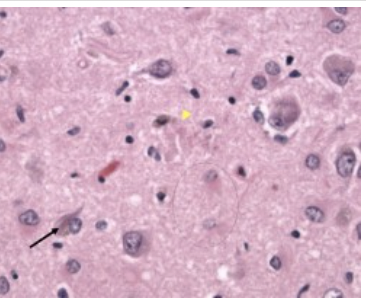 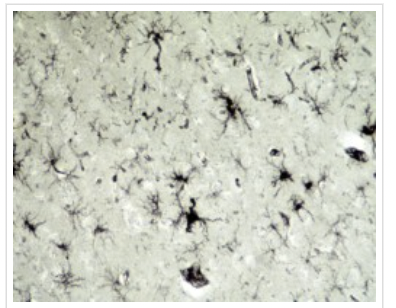 Amyloid Neuritic plaques 


Neurofibrillary Tangles 


Granovacuolar Disease
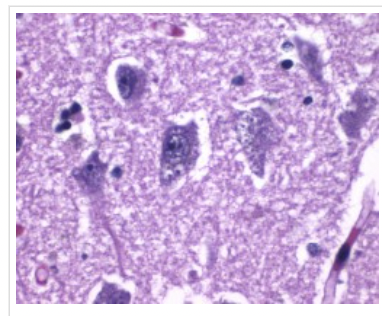 [Speaker Notes: Intracellular neurofibrillary tangles, Hirano bodies, neuronal granulovacuolar degeneration, and the deposition of amyloid in the walls of blood vessels can also be seen.
Neurofibrillary tangles: Flame-shaped intracellular inclusion bodies of phosphorylated tau protein.
Hirano bodies: Intracellular aggregates of actin and actin-associated proteins, which are not specific to Alzheimer’s disease.
Granulovacuolar degeneration: Intraneuronal accumulation of large (up to 5 µm diameter) double membrane-bound vacuoles harboring a central granule.]
Imaging:
MRI Brain:
Generalized atrophy 
Microhemorrhages (amyloid deposition)
Hippocampal/temporal and parietal atrophy 
FDG PET 
Areas of frontal, temporal, parietal cortices are hypometabolic
[Speaker Notes: Beta-amyloid PET
Binding to amyloid-beta protein

Temporal/parietal lobes, then move frontally for atrophy 

CT/MRI - widening of cortical sulk + enlargement of the lateral ventricles 
Micro hemorrhages - 2/2 amyloid antipathy 
Hippocampal and high parietal atrophy 

FDG PET - hypo metabolism 
MCI - parietal cortex and posterior cingulate gyrus; AD has this + temporal/parietal cortices 
B- amyloid - binds to beta amyloid]
Presentation of AD
Impairment of memory and and least one other area of cognition 
Symptoms:
Difficulty remembering events or acquiring new information
Disorientation 
Difficulty with complex cognitive function 
Motor symptoms are not typical of AD and should lead you to a different diagnosis
[Speaker Notes: Memory – repeating, loss of recent events, information, conversations, misplacing items 
Behavior – depression, anxiety, withdrawal]
Treatment
Acetylcholinesterase Inhibitors -  mild/moderate AD
Donepezil (Aricept)
Rivastigmine (Exelon) - butyrylcholinesterase antagonist
Galantamine (Razadyne) - nicotinic modulator
Side effect: Nausea/vomiting, Diarrhea, Bradycardia
NMDA Antagonist – moderate/severe AD 
Memantine (Namenda)
New anti-amyloid monoclonal Ab (FDA approved 2023)
Lecanemab
[Speaker Notes: Ach inhibitors – mild to moderate Alzheimers disease and off label use for LBD 
Rivastigmine also approved for PDD 
Mechanisms of action: 
Rivastigmine: Acetylcholinesterase and butyrylcholinesterase antagonist
Donepezil: Acetylcholinesterase inhibitor
Galantamine: Acetylcholinesterase inhibitor and nicotinic modulator
Side effects: Nausea. vomiting, diarrhea, symptomatic bradycardia, and syncope,
It can also possibly worsen depression symptoms.
Avoid use in patients with AV block and sick sinus syndrome.
Relative contraindications: bleeding ulcers, seizures, asthma, or COPD.
m
NMDA – memantine – moderate to severe AD 

Antipsychotics – can induce NMS; quetiapine/clozapine preferred
PD-related psychosis – pimavanserin (Inverse agonist and antagonist of serotonin 5-HT receptors.)]
Lecanemab (Leqembi)
New FDA approved anti-amyloid agent for MCI or mild dementia in Alzheimers disease 
Needs confirmed diagnosis of AD (Biomarker + PET or CSF)
Attacks Amyloid Beta Protofibrils 
IV infusion q2 weeks 
MRI surveillance at 5th, 7th, 14th week 
Side effects: Infusion reactions and ARIA 
Thrombolytics and anticoagulants are a contraindication 
Shown to slow the progression of the disease
[Speaker Notes: - review this data 

- Approved in 2023 after a phase 3 trial
- to use this, need a confirmed dx of AD 
- reduces amount of plaque build up 
- MRI for ARIA – amyloid related imaging abnormality – amyloid causing inflammation, hemorrhage; ApoE4 association
Sx or asx - sx = seizures hemorrhage etc 

Cannot use AC or thrombolytic]
Frontotemporal Dementia
Onset is typically < 65 years 
Group of disorders with behavioral/language dysfunction
Genetic: C9ORF72 gene, MAPT gene
Pathology: 
Tau subtype (MC) – Pick bodies (intraneuronal cytoplasmic inclusions)
Tau negative – TDP-43, DPR, FUS 
Imaging 
Atrophy of frontal and temporal lobes 
FDG-PET hypometabolism in these regions 
Variants: Behavioral Variant and Primary Progressive Aphasia (2  subtypes)
[Speaker Notes: C9ORF72 gene: Pathology related to this noncoding hexanucleotide repeat is the most common cause of familial FTD and familial ALS.
Microtubule-associated protein tau gene (MAPT) gene: Located on chromosome 17, pathology to this gene leads to FTD with parkinsonian symptoms.]
Behavioral Variant
Most common 
Slow, insidious progression 
Personality changes, lack of insight 
Abulia, apathy, poor hygiene, hyperphagia, disinhibition 
Often associated with Kluver-Bucy Syndrome
[Speaker Notes: Due to involvement of the bilateral anterior temporal lobes, FTD is often associated with Kluver-Bucy syndrome: hyperorality, hypersexuality, and a blunted affect.
Approximately 15-20% develop concurrent amyotrophic lateral sclerosis (ALS).]
Language Variant - PPA
Progressive non-fluent aphasia
Expressive aphasia 
Difficulty with grammar 
Speech apraxia  
Semantic Dementia 
Fluent speech 
Inability to understand or follow commands
[Speaker Notes: Significant anomia in semantic dementia 

Sounds like broca and wernickes but these worsen over time as opposed to stroke]
Case #3
A 62 year-old male presents to your clinic with the following symptoms:
4-5 years of violent dream enactment, usually dreaming that he would escape from jail. His wife has witnessed this 
2-3 years ago he began losing balance when walking, without vertigo, and falls have increased in frequency this year 
Rest tremor has also been observed 
He has worse days and better days of focus/concentration 
He has misplaced items and has stopped driving due to difficulty with navigation
Case #3 continued
Lab tests and Brain MRI are normal 
Exam: 
Cognitive: MoCA 13/30
some psychomotor slowing, fluctuation in attention 
Hypophonic 
Mild bradykinesia, loss of amplitude and rhythm with rapid alternating movements 
Gait: reduced speed with slightly less arm swinging of L arm
Case #3
Assuming this is a degenerative dementia, what is the most likely etiology?
A. Alzheimer’s Disease
B. Parkinson’s Disease Dementia
C. Dementia with Lewy Bodies 
D. Frontotemporal Dementia
Answer
C. Dementia with Lewy Bodies
Parkinson’s Disease and Dementia
Presentation:
Resting tremor, cogwheel rigidity, bradykinesia 
Symptoms are typically asymmetric 
RBD, constipation, anosmia can occur prior 
Motor symptoms are present one year prior to cognitive 
Pathology: Alpha-synuclein inclusions/Lewy Bodies – SN/Locus Coeruleus
[Speaker Notes: Remember the 1 year rule 

Parkinsonism is bradykinesia + rigidity or rest tremor]
Lewy Body Dementia
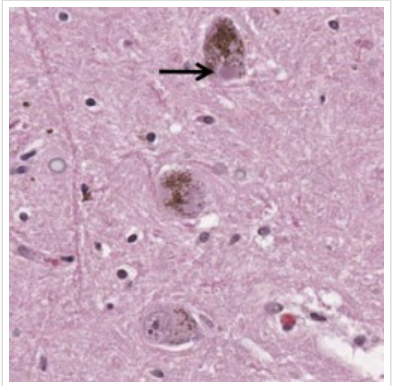 Second most common Dementia
Pathology: 
Alpha-synuclein deposition inside nerve cells 
Imaging: 
Occipital Hypometabolism 
Diagnosis – 4 Core Clinical Features:
(1) Fluctuations in:
Cognition and levels of alertness
(2) Visual Hallucinations:
Occur early in the disease 
(3) Parkinsonism:
Bradykinesia, gait disorder, limb rigidity 
Usually more symmetric than PD and often without tremor 
(4) RBD (REM-Sleep Behavior Disorder)
Dream enactment and vocalizations 
Usually occur early in course of the disease
[Speaker Notes: Pathology: Eosinophilic cytoplasmic inclusions composed of alpha-synuclein/Lewy bodies. Spongiform changes in the temporal lobes may also be present
Visual hallucinations are associated with high densities of Lewy bodies in the temporal lobes.]
Supportive features of LBD
Severe sensitivity to anti-psychotic agents
Autonomic dysfunction
Repeated falls and postural instability
Hallucinations 
Apathy, anxiety, depression
[Speaker Notes: Usually, patients with parkinsonian symptoms will partially respond to levodopa but dosing is limited to psychiatric side effects.]
Parkinson’s Plus Syndromes
Progressive Supranuclear Palsy (PSP) - tauopathy
Early falls, Impairment of vertical gaze, difficulty with eye movements
Postural instability
Multiple System Atrophy (MSA) – synucleinopathy 
Autonomic dysfunction early on
MSA-A, MSA-P, MSA-C variants 
Corticobasal degeneration – tauopathy 
Limb apraxia
FTD with parkinsonism 
Parkinsonism with early behavioral/personality changes (MAPT, Chr 17)
[Speaker Notes: Not very responsive to L-dopa 
They have parkinsonism (bradykinesia + rigidity or tremor), Symmetric parkinsonism
PSP – midbrain atrophy, hummingbird sign
MSA- parkinsonism, cerebellar dysfunction, pyramidal tract signs, and autonomic dysfunction (typically begins with bladder and erectile dysfunction, with prominent orthostasis 
CBD – focal/parietal lobe dysfunction, rigidity, agraphesthesia, aphasia
FTD – MAPT gene – chromosome 17 , AD 
Tauopathies]
Vascular Dementia (Binswanger’s Disease)
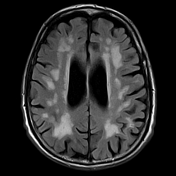 Underlying cerebrovascular disease causing a step-wise decline 
Presentation
Abnormal executive functioning 
Personality/Behavioral changes 
Pseudobulbar palsy 
Psychomotor slowing
Gait disturbance 
Urinary symptoms, unexplained by urologic disease
Mechanisms:
Uncontrolled risk factors (DM/HTN) – risk factors for stroke
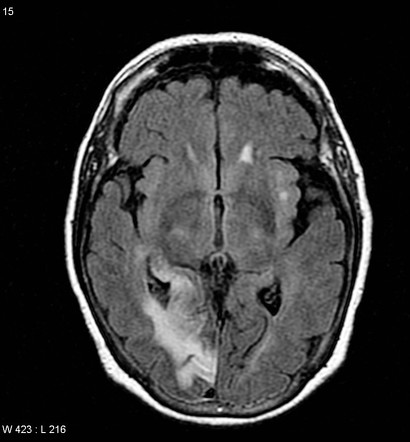 [Speaker Notes: Binswanger’s disease]
Normal Pressure Hydrocephalus
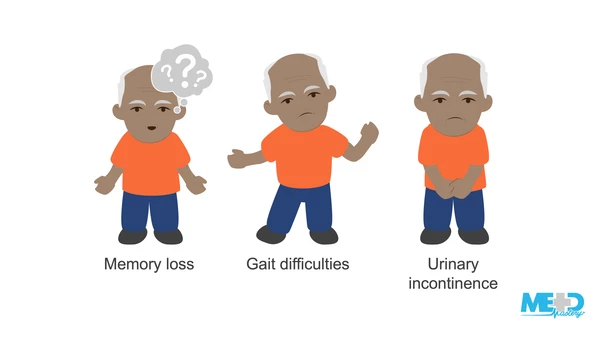 Triad: 
Cognitive difficulties, gait disturbance, urinary incontinence 
MRI with enlarged ventricles 
Evans index (0.3), sulcal crowding at vertex, DESH, etc
Testing:
Gait assessment prior to and after a lumbar puncture 
Treatment: 
Shunting (most responsive)
[Speaker Notes: DESH – disproportionately enlarged SAH hydrocephalus]
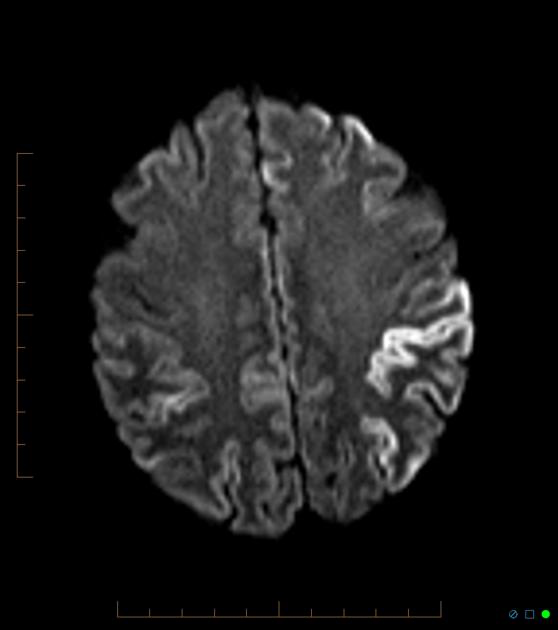 CJD
Presentation
Rapid progressive dementia, cerebellar ataxia, myoclonus
hyperekplexia
Age: 50-70
Most cases are sporadic but there are some genetic associations 
Pathology: misfolding of PrP  alpha helical to B-pleaded sheets 
Imaging: Cortical ribboning, hyperintensities of the caudate/putamen/thalamus 
CSF: 14-3-3; RT-QuIC test 
EEG: 0.5-1 Hz generalized periodic discharges
[Speaker Notes: Gerstmann-Sträussler-Scheinker disease
Fatal insomnia]
Other Dementias
Reversible Causes 
Chronic Traumatic Encephalopathy 
Huntington’s disease
Alcohol
HIV
Anoxia
Mixed Dementia
Co-occurrence of 2 diseases 
Can be difficulty to distinguish which process is more ‘important’
1/3 of patients diagnosed with VaD will have AD at autopsy
[Speaker Notes: Usually see AD and VaD; many with DLB have mixed pathology with AD]
Thank you for listening!
Sources
Much of this lecture is adapted from Dr. Wiedman’s Lecture in 2021 and Now You Know Neuro!